INTERDISCIPLINARY SUBJECT
"LET`S CHANGE THE WORLD!"
The porpous of the INTERDISCIPLINARY SUBJECT
The understanding of Sustainable Development Goals
To partipate in activities, that realize them
LEARNING CONTENTS
SDG 1: No poverty: Eradicating poverty in all its forms and in any context
SDG 4: Quality education: Ensuring quality education and promoting lifelong learning opportunities for all
SDG 5: Gender equality - Achieve gender equality and empower all women and girls
SDG 14: Life below water: Conservation and sustainable use of oceans, seas and marine resources for sustainable developmentSDG 16: Peace, justice and strong institutions - Promoting peaceful and inclusive societies for sustainable development, access to justice for all and the creation of efficient,responsible and inclusive institutions at all levels.
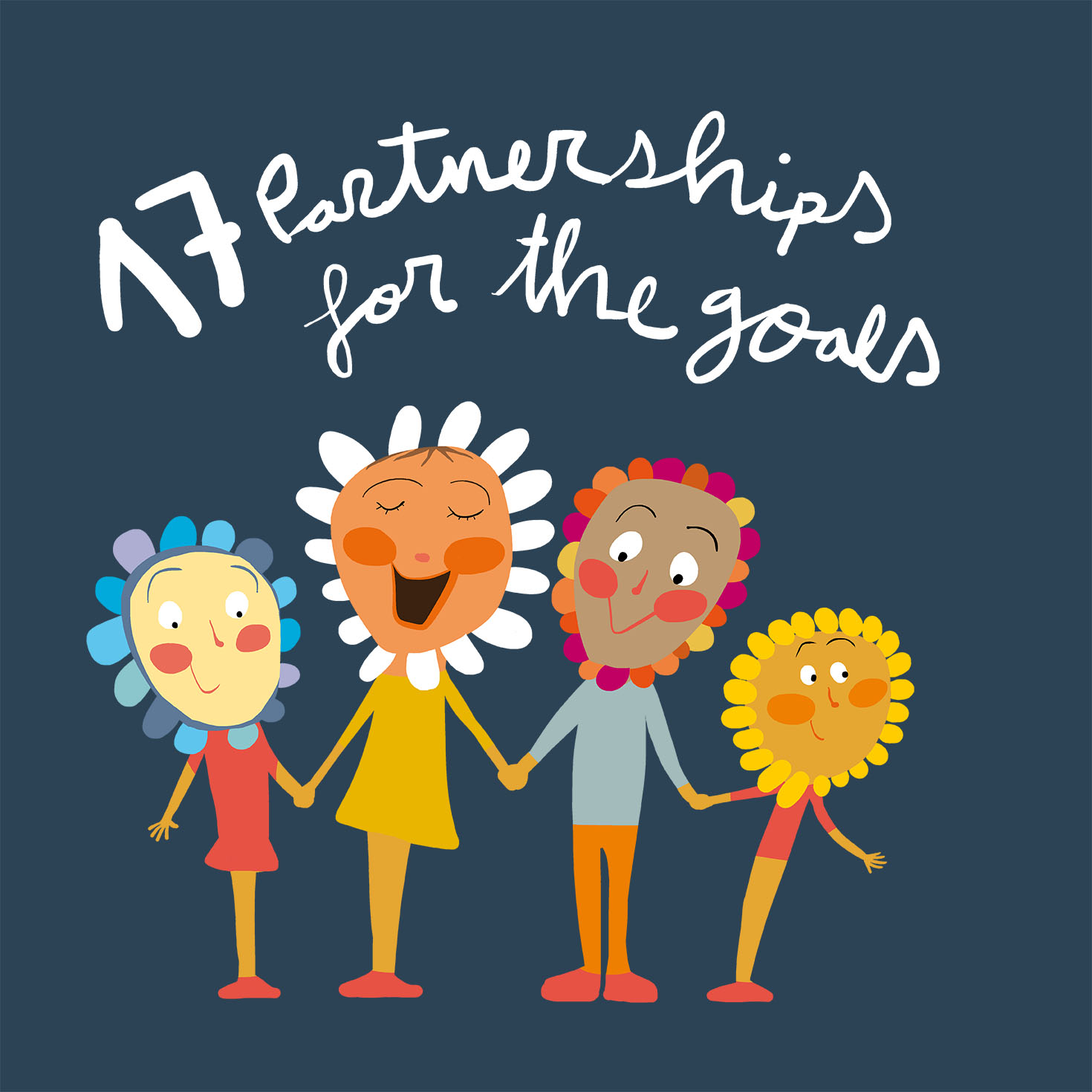 SDG 17: Partnerships for the goals- Strengthen the means of implementation and revitalize the global partnership for sustainable development.
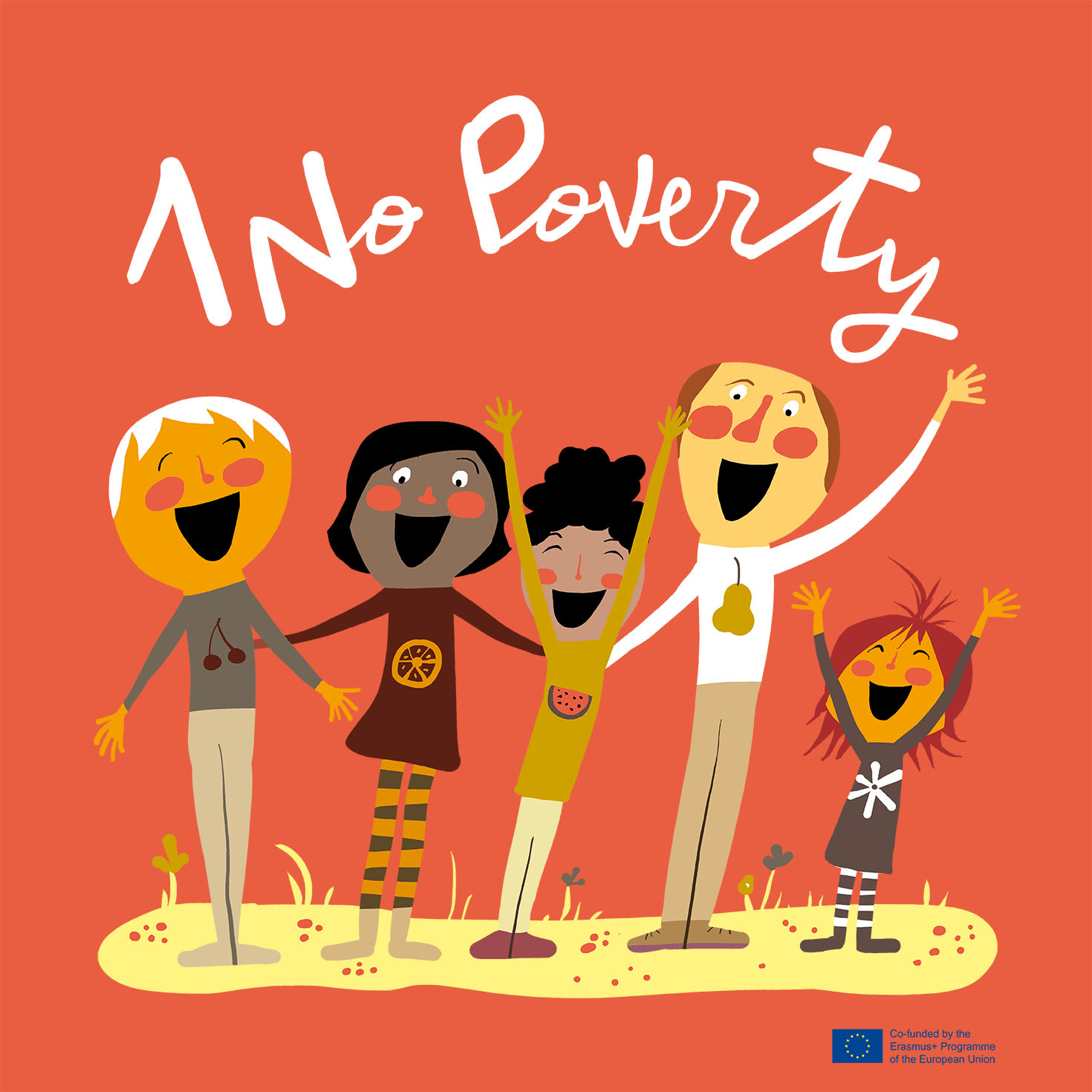 SDG 1: No poverty
Reading texts about the living conditions of other children from foreign countries, about povertry (in romanian and english classes) 
Watching clips on Youtube (about poverty)
Collecting  ”shoeboxes” for Christmas, full with books, school supplies, clothes, sweets, that we donated to the poor children from our city
Participating to the European Week for Waste Reduction – 20-28 noiembrie
Participating to the  Green Week
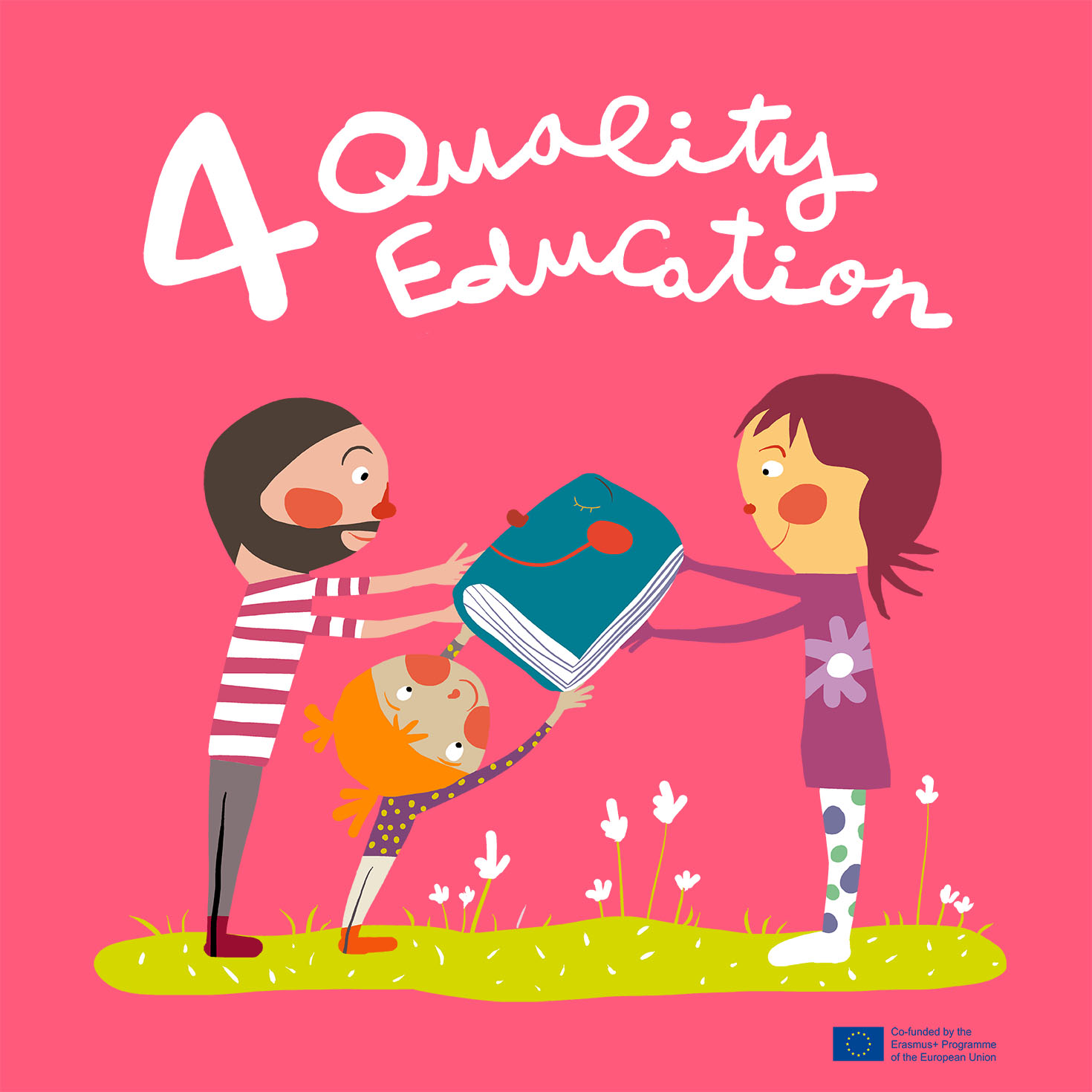 Objective 4: Quality education
Presenting and discussing about the children rights for education (civic education)
Watching clips about the old school and and the school today (history)
SDG 5: Gender equality
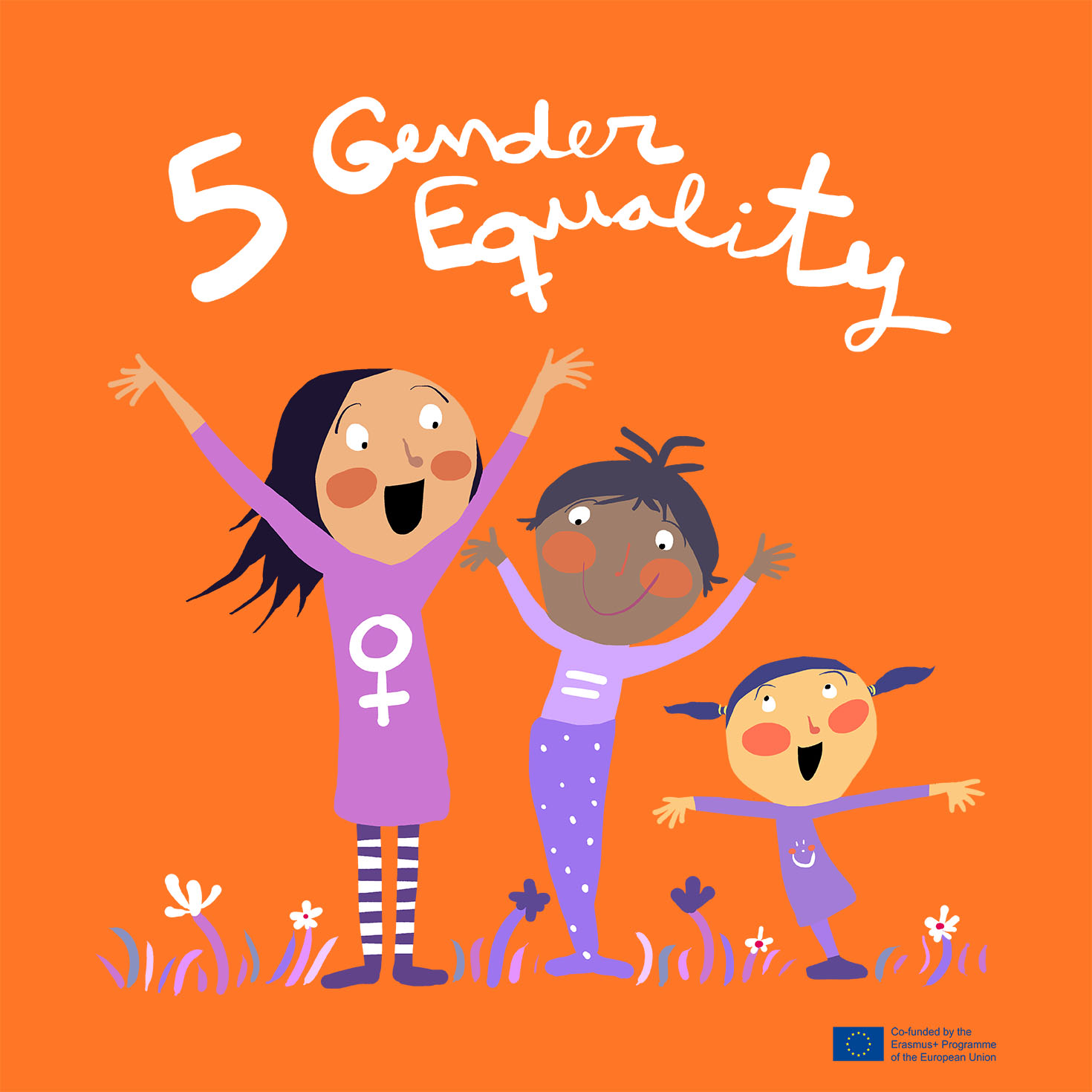 Debates about “Women who changed the world” 
PowerPoint presentation about romanian women who influenced the history- Ecaterina Teodoroiu, Queen Elisabeta, Queen Maria (history)
SDG 8: Decent work and economic growth
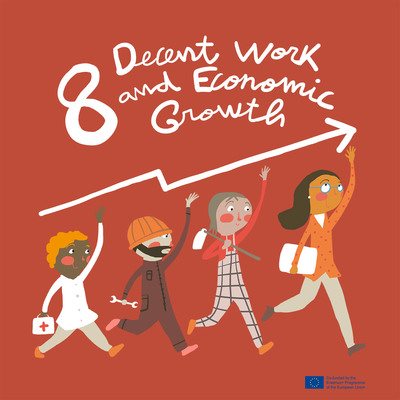 Making of clips about parents jobs 
Debates about “decent work”, about their parents jobs (in romanian and civic education classes)
Role playing- parents jobs (civic education) 
Creating “the piramides of jobs” (art classes)
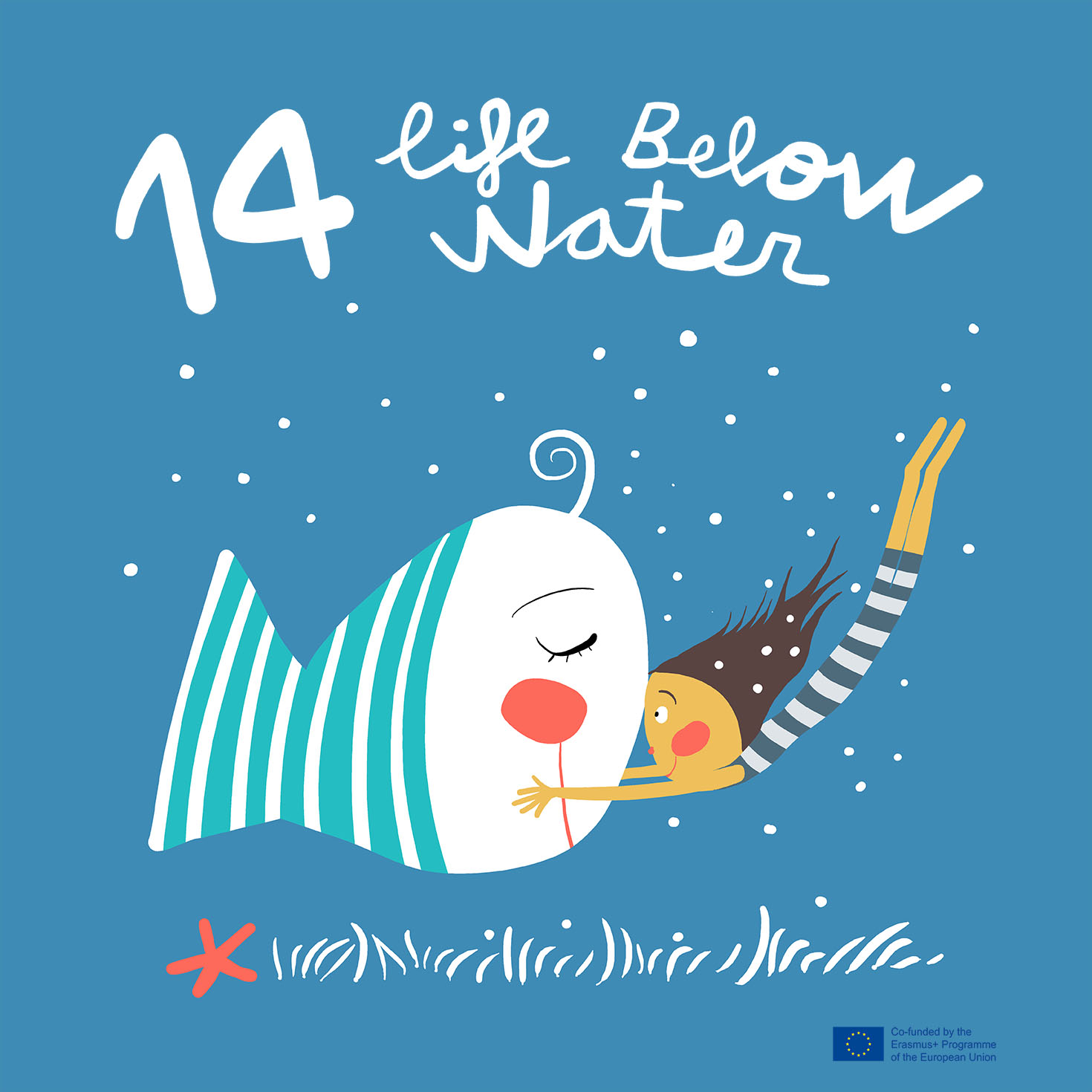 SDG 14: Life below water
Celebrating “World Water Day”- the 22th of march 
Watching clips about the importance of water, the water cycle and the life of a waterdrop
Virtual mobility- water filtration process, the importance of water in our daily lives 
Ways to save water, reducing waterpollution (science class)
Experiments - water filtration, density (science class)
Climate action project!
Watching movies/ presentation about causes and effects of climate changes (geography and nature science classes)
Creating drawings/collages/posters/padlets with this causes, effects of climate changes (art classes)
SDG 16: Peace, justice and strong institutions
Recording voice messages about peace and uploading them on etwinning 
Creatig a padlet- “Wise Wall” with quotes from important characters who supported peace (civic education and english classes)
Interview with Kofi Anan- a personality who promoted peace
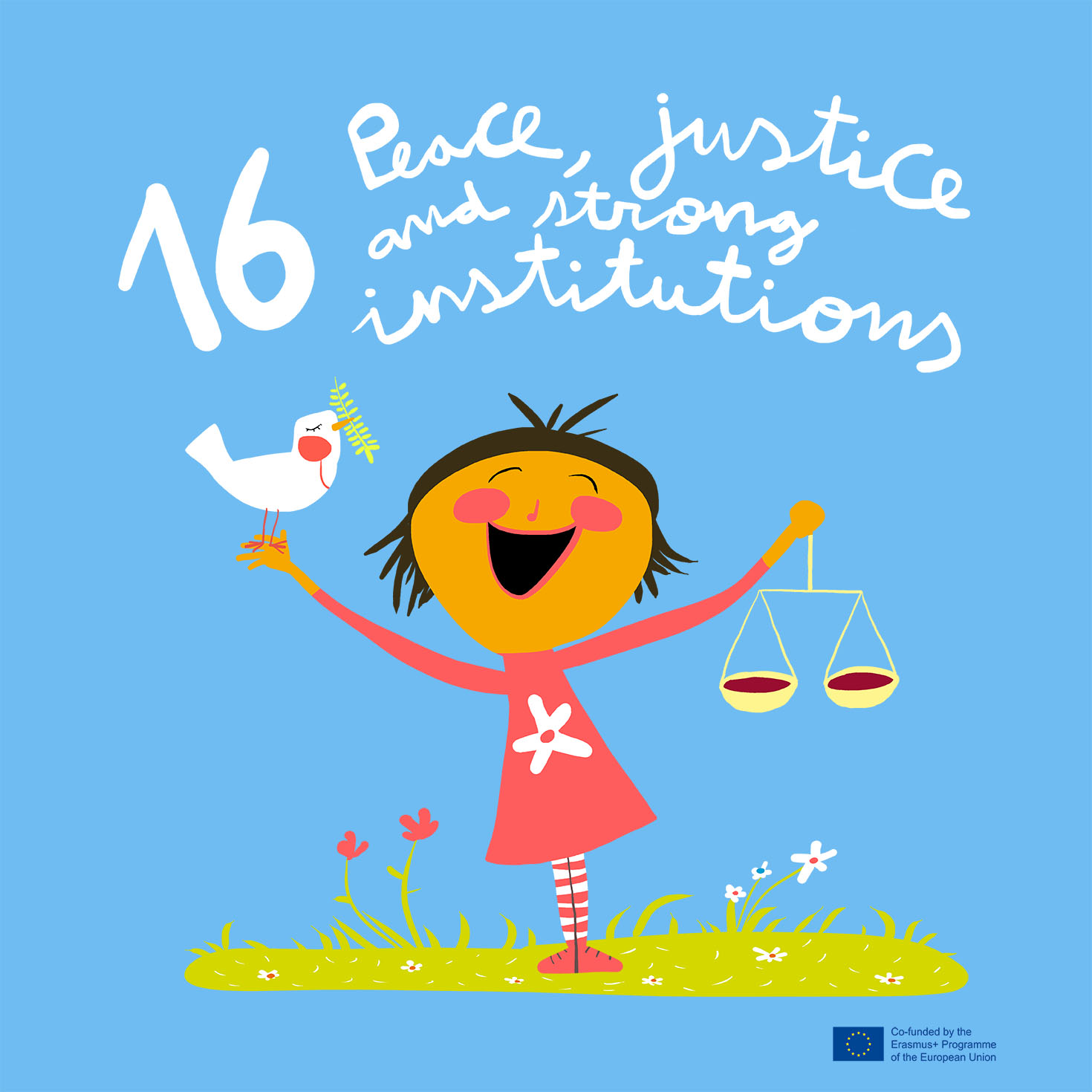 European Union
UE presentation, european institutions, their role, The European Rights (history, civic education)
UE politics presentation about climate changes, about COVID ( nature science)
Presenting “The Children’s Rights” through pictures (art clases)